SEGURIDAD Y SALUD OCUPACIONAL
NOMBRE DE LA DEPENDENCIA O CARRERA
HASTA DOS LÍNEAS
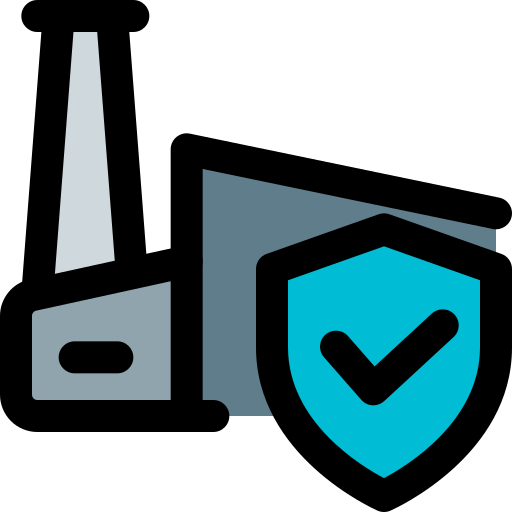 NOMBRE DEL CURSO 
HASTA EN 2 LÍNEAS
CICLO | FECHA
¿Qué es Seguridad y Salud Ocupacional?
SEGURIDAD Y SALUD OCUPACIONAL
PRIMER MÓDULO
INTRODUCCIÓN
SEGURIDAD Y SALUD OCUPACIONAL
DECLARACIÓN UNIVERSAL DE LOS DERECHOS HUMANOS 
(10/12/1948)
SEGURIDAD Y SALUD OCUPACIONAL
PRINCIPIOS Y DERECHOS FUNDAMENTALES DEL TRABAJO
(OIT-1998)
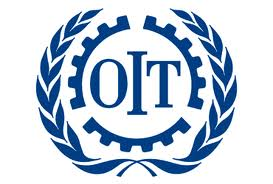 SEGURIDAD Y SALUD OCUPACIONAL
CONSTITUCIÓN POLÍTICA DEL PERÚ 1993
SEGURIDAD Y SALUD OCUPACIONAL
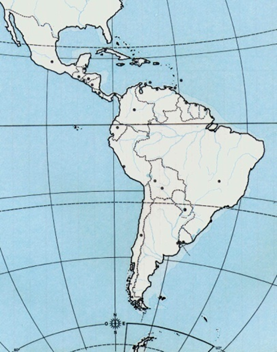 SEGURIDAD Y SALUD OCUPACIONAL
LA SEGURIDAD Y SALUD LABORAL EN AMÉRICA LATINA
Cada año:
	140,000 Muertes en ocupaciones de Alto Riesgo. 
Estudios recientes estiman:
	80 % de su Mano de Obra expuesta a Accidentes de Trabajo y Enfermedad Ocupacionales.
	Causas:
	Exceso de confianza
    Falta de conciencia y
	Escasa observancia de la legislación sobre Seguridad y Salud.
Costo estimado:
	US$ 76 MM Anuales
	Equivale  al PBI de Colombia (US$ 81.300 M)
	Mayor al PBI de Perú (US$ 53.500 M)
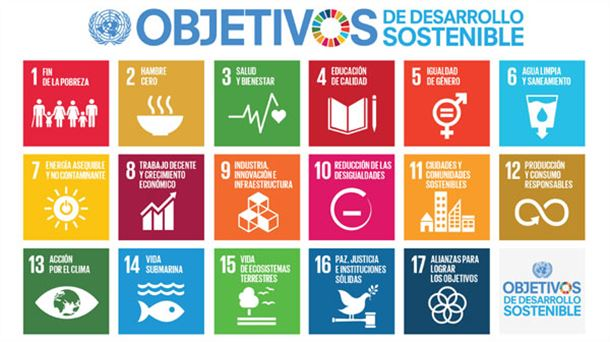 https://www.undp.org/es/sustainable-development-goals
SEGURIDAD Y SALUD OCUPACIONAL
INFORMACIÓN COMPLEMENTARIA
SEGURIDAD Y SALUD OCUPACIONAL
Sala de atención a alumnos
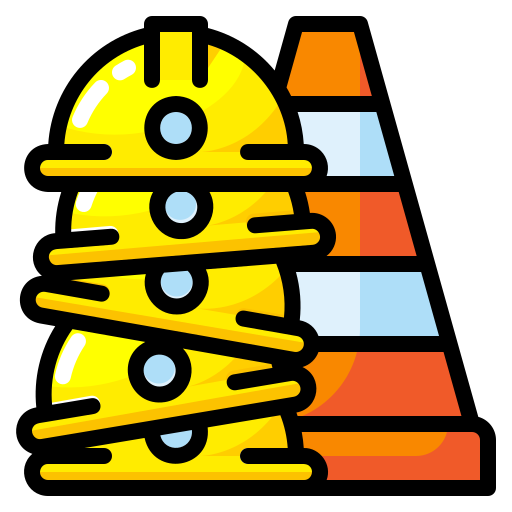 Edificio O2 piso 8 – modulo 6
Viernes de 6 a 7pm
SEGURIDAD Y SALUD OCUPACIONAL
FORMACIÓN DE GRUPOS
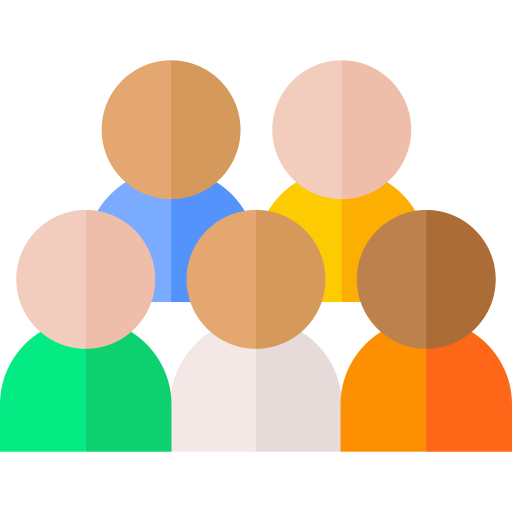 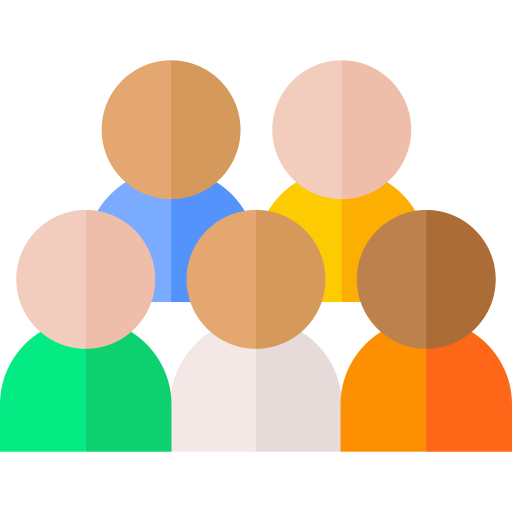 Grupos de 5 alumnos
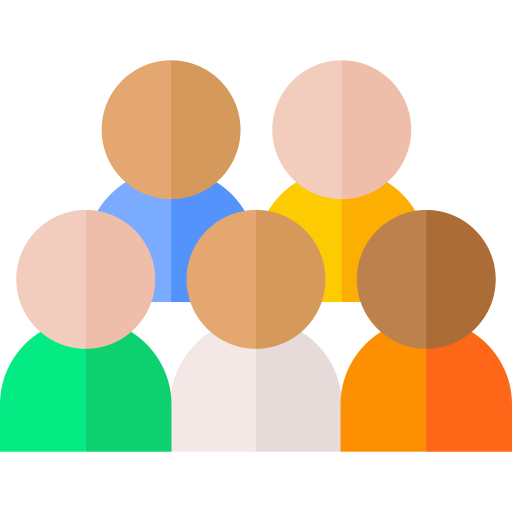 ¿PREGUNTAS?
SEGURIDAD Y SALUD OCUPACIONAL
PRIMER MÓDULO

CONTENIDO:

Introducción
Situación de la seguridad y salud ocupacional en el Perú. 
La seguridad como elemento estratégico.
Seguridad y Salud para personas discapacitadas.
SEGURIDAD Y SALUD OCUPACIONAL
ACCIDENTES LABORALES NOTIFICADOS, 2021
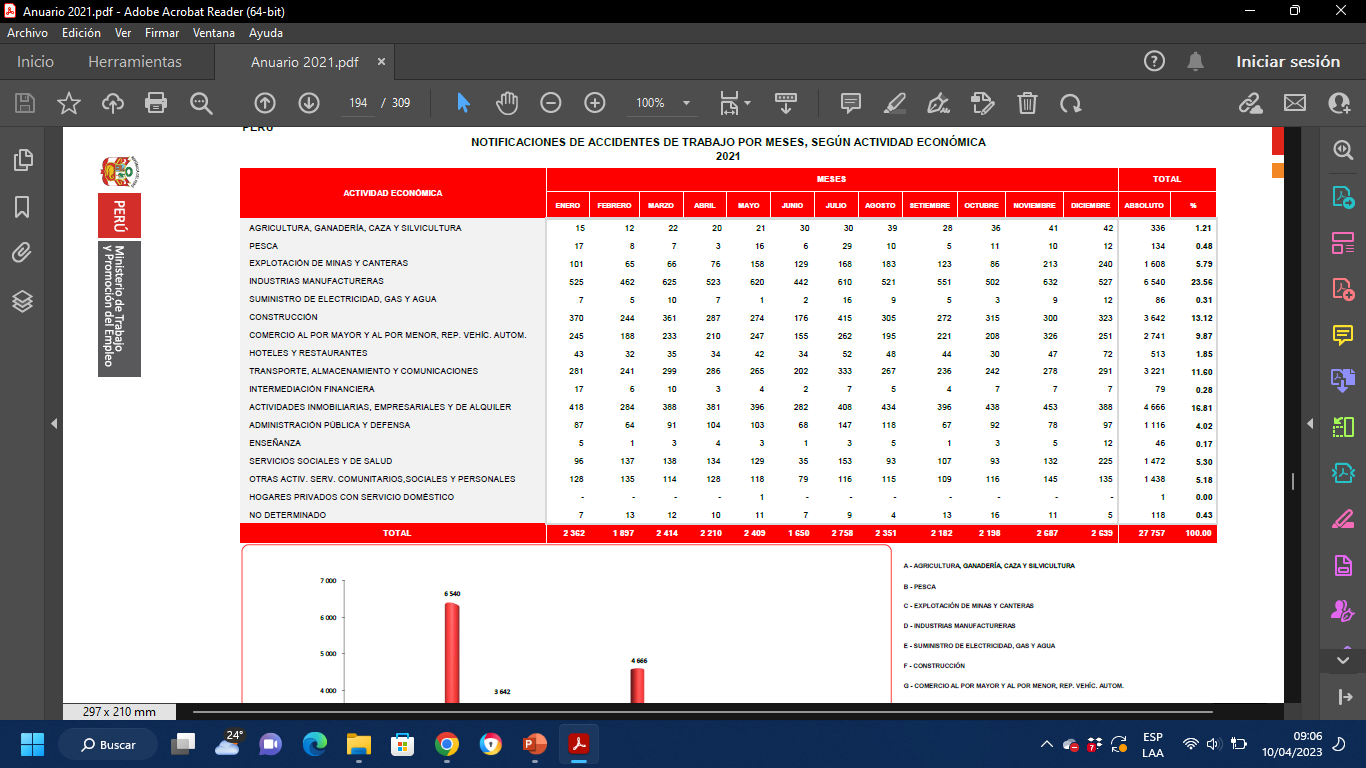 https://www.gob.pe/institucion/mtpe/informes-publicaciones/3247012-anuario-estadistico-sectorial-2021
ACCIDENTES LABORALES EN PERÚ AL 2021
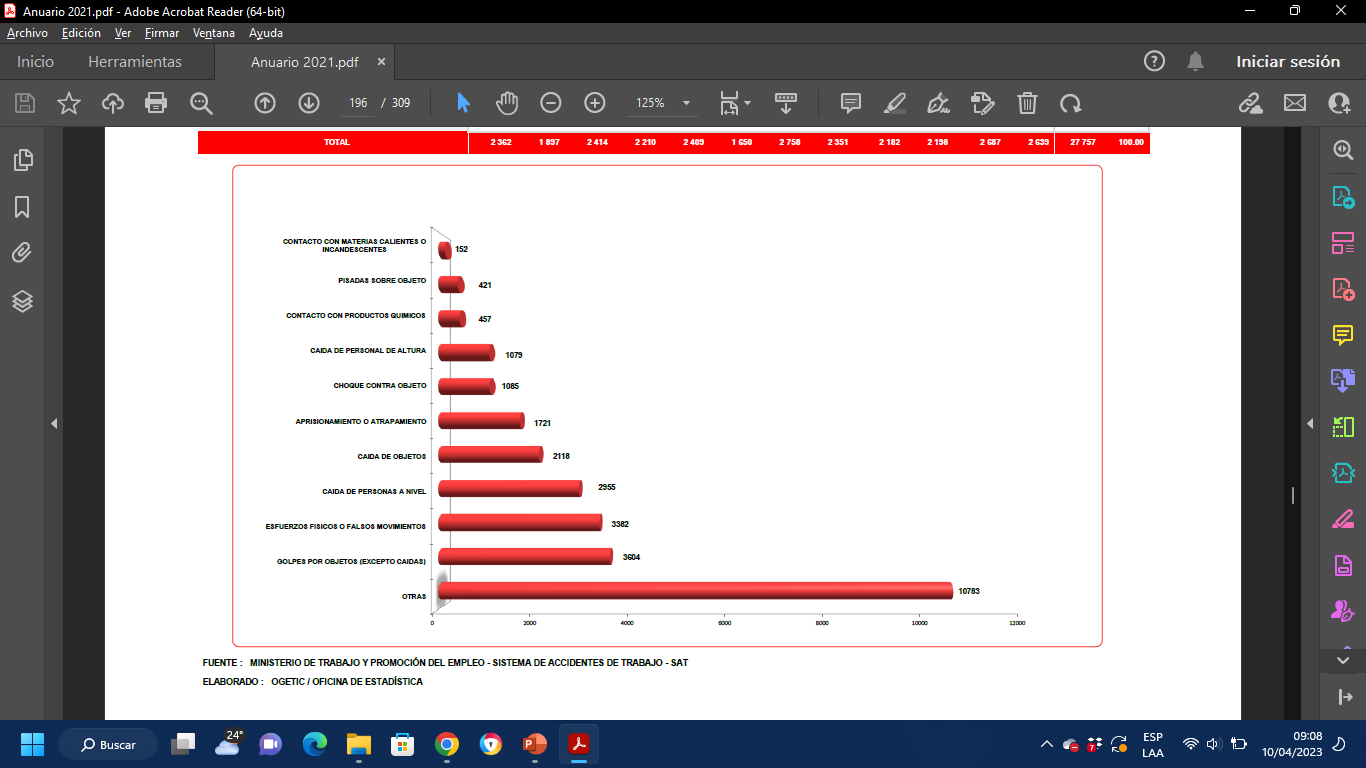 SEGURIDAD Y SALUD OCUPACIONAL
NORMAS BÁSICAS VIGENTES EN MATERIA DE SST
ORGANIZACIÓN
SEGURIDAD Y SALUD OCUPACIONAL
RAZONES PARA ADOPTAR UN SGSST
SEGURIDAD Y SALUD OCUPACIONAL
CONSECUENCIAS  DE UN ACCIDENTE U ENFERMEDAD
SEGURIDAD Y SALUD OCUPACIONAL
La seguridad y la empresa
Inversión en SST, aporta a:
Reducir costos de accidentes, incidentes y enfermedades ocupacionales.
Reducir costos de capacitación.
Reducir la rotación del personal.
Asegurar el bienestar y la integridad física y la salud del trabajador.
Mejorar el clima laboral, calidad de vida y la satisfacción del trabajador.
Aplicar una cultura de seguridad y salud en el trabajo.
Incorporar practicas seguras y saludables.
En consecuencia esto contribuye a:
Aumentar la eficiencia y la productividad.
Mejorar la rentabilidad de la empresa.
Asegurar la Competitividad y Sostenibilidad de la empresa
SEGURIDAD Y SALUD OCUPACIONAL
Cultura de Seguridad ó Cultura de Prevención
La Ley 29783 , busca promover una cultura de  prevención de riesgos en el país mediante los siguientes roles:

El Estado
    Fiscalización y control del Estado.

Empleadores
    Deber de prevención de riesgos.

Trabajadores y sus representantes
    Participación y consulta
Conjunto de valores, principios y normas de comportamiento y conocimiento respecto a la prevención de riesgos en el trabajo que comparten los miembros de una organización.
D.S 005-2012-TR
¿PREGUNTAS?